בית ספר אלעהד – לקיה
יחידה לימודית לכיתה ג
מצורף שירים באתר
השלימו את החסר
עכשיו נלמד מילה חדשה
קַלְמָר
לכתוב במחברת את המילה קַלְמָר
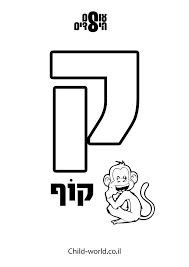 האותיות במילה קַלְמָר
האות
ל
כִּתְבוּ אֶת הָאוֹת ל בְּמַחְבֶּרֶת
כַּנסוּ לְקִשּׁוּר וְצָפוּ בַּסִּרְטוֹן
https://www.youtube.com/watch?v=UFAbf57OjMA

אני מחכה לתשובות שלכם תלמידים יקרים
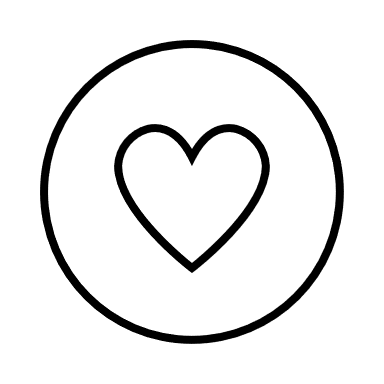